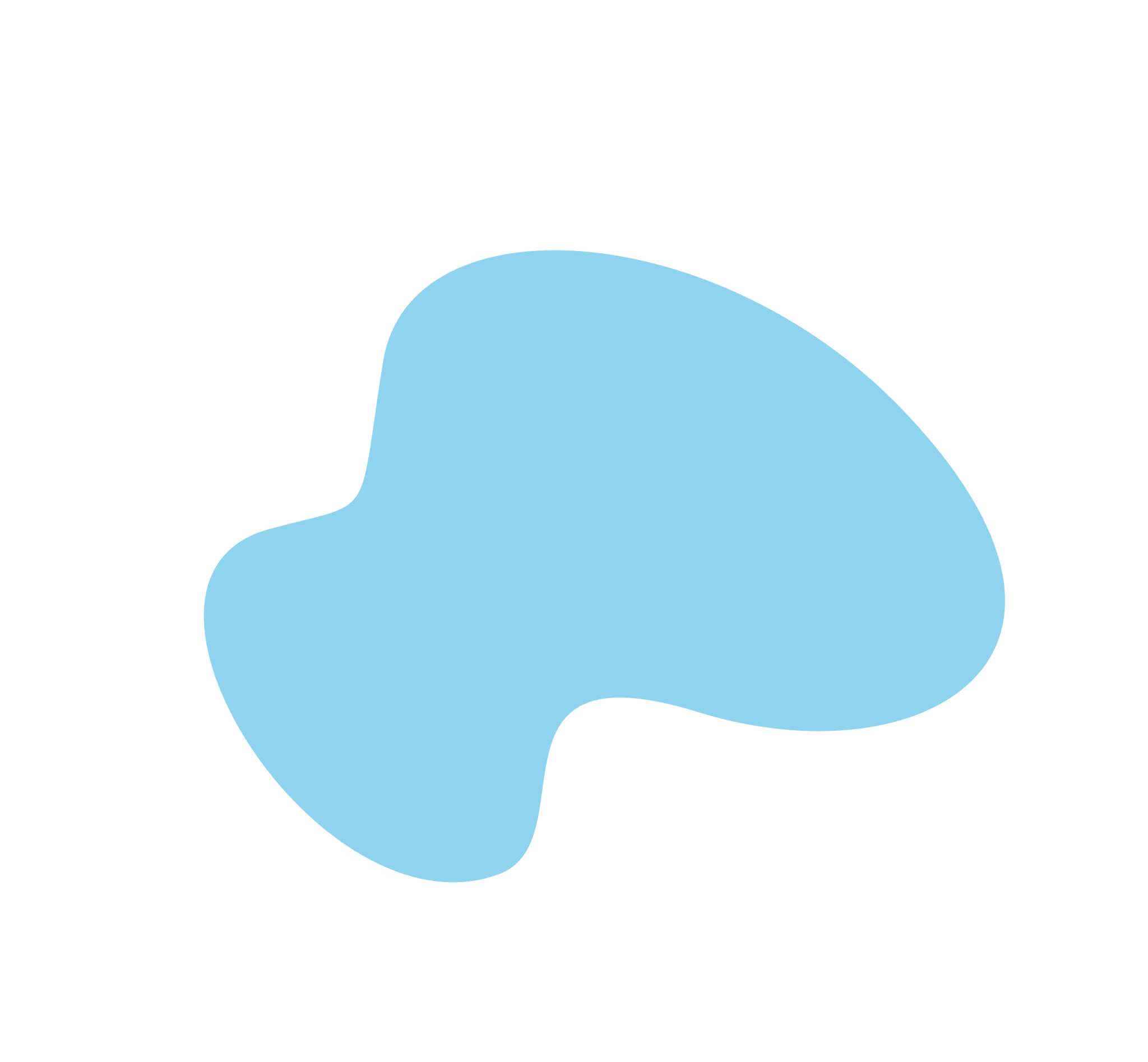 LOGO
Home
About
Service
Contact
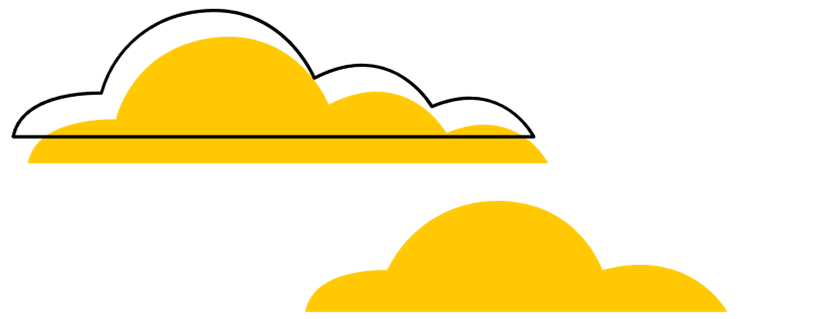 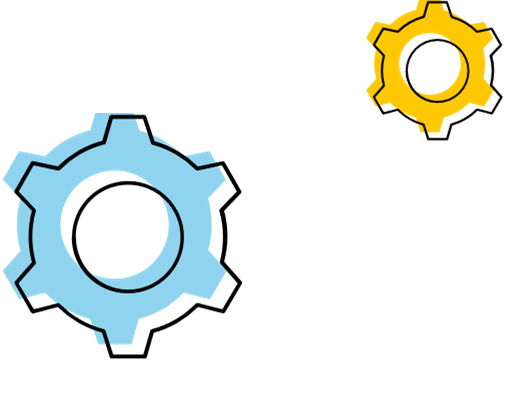 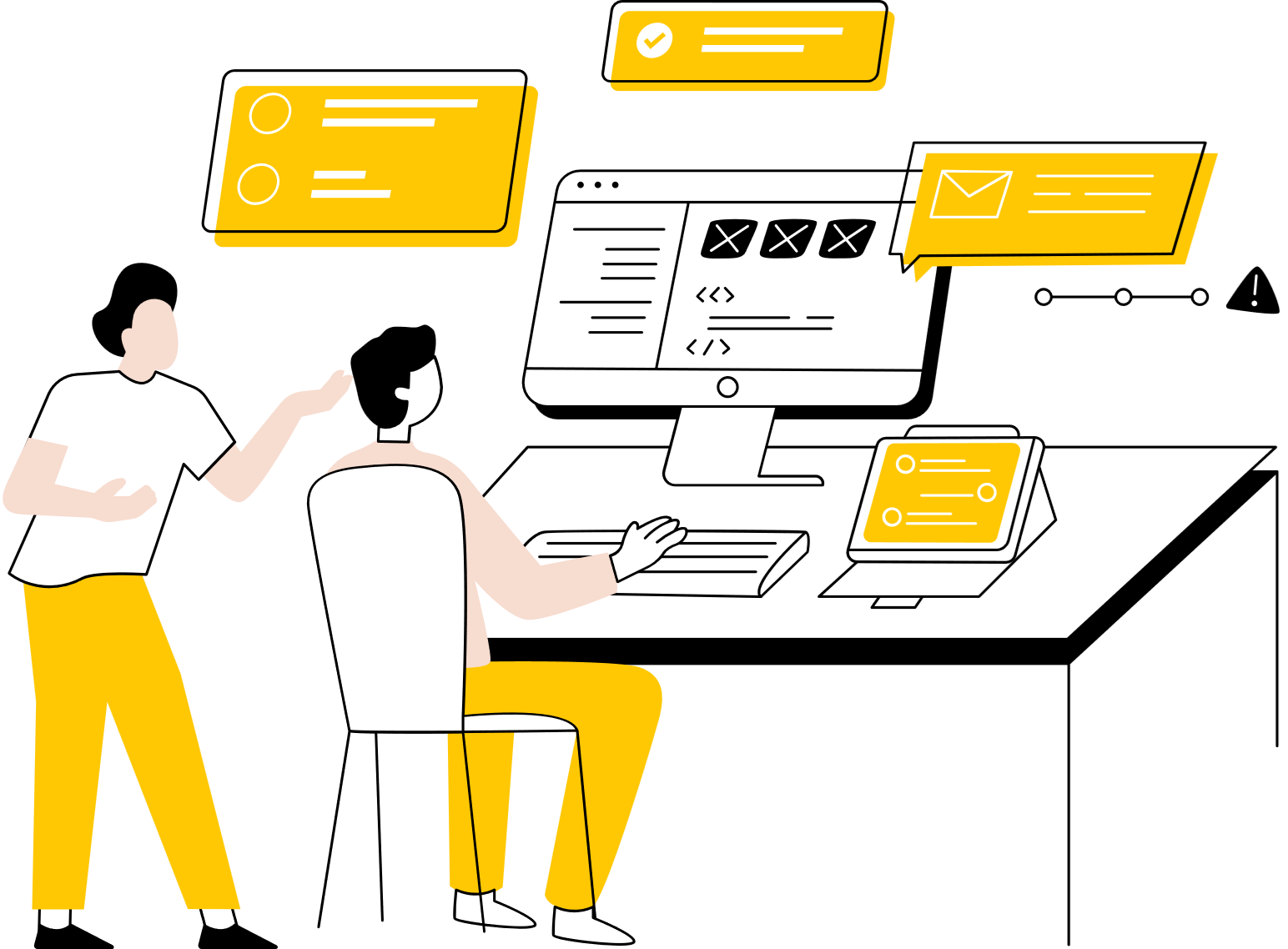 Pitch Deck
Website
Creating a website is a wonderful way to establish your online presence and showcase your work to the world. Whether you are starting a blog.
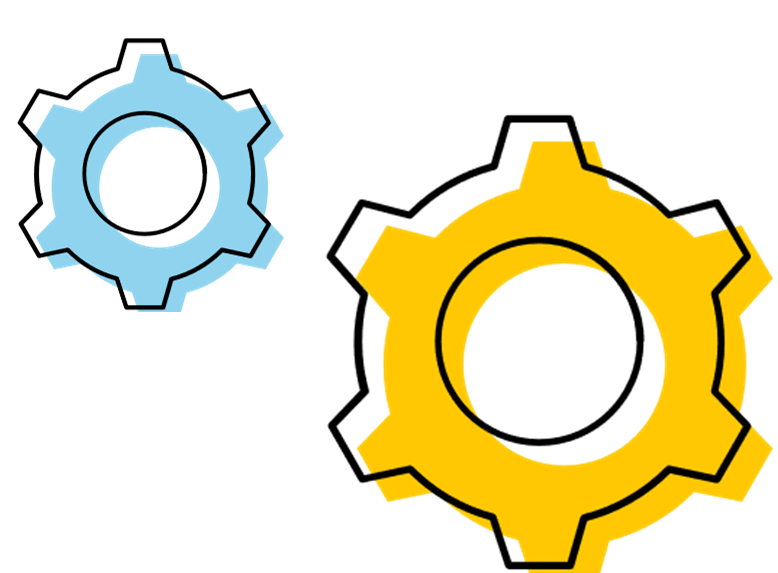 TABLE OF CONTENTS
02.
03.
01.
INTRODUCTION
OUR PROJECTS
ABOUT US
Elaborate on what you want to discuss.
Elaborate on what you want to discuss.
Elaborate on what you want to discuss.
INTRODUCTION
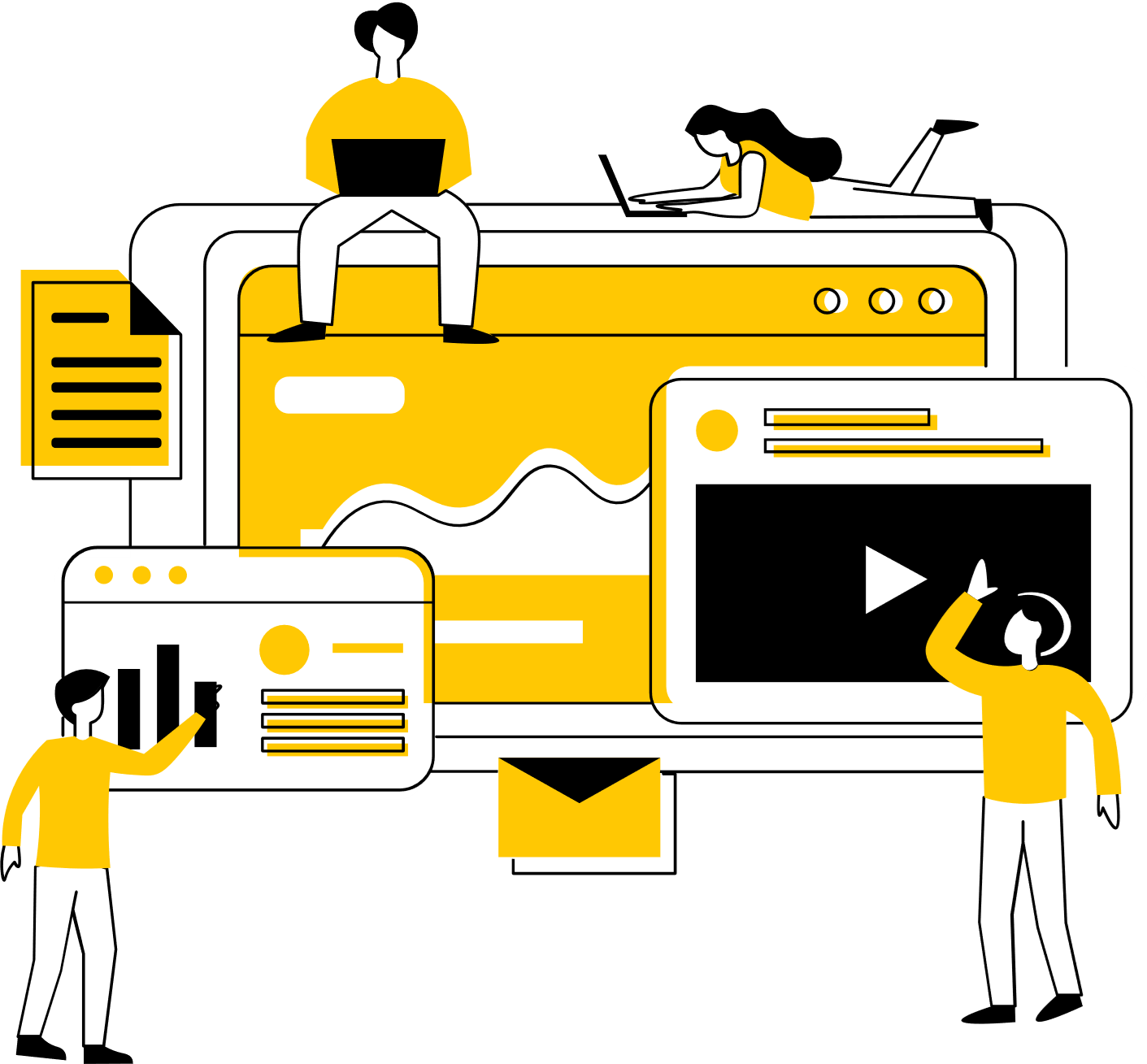 Welcome to an exciting journey filled with knowledge, discovery, and wonder. In this passage, we will delve into the depths of a fascinating topic that will captivate your mind and spark your curiosity. 

Join me as we explore the intricate details and intriguing facts that await us in this exploration. Let your imagination soar as we embark on this enlightening adventure together. Get ready to expand your horizons and embrace the beauty of learning in its purest form.
WELCOME TO PRESENTATION
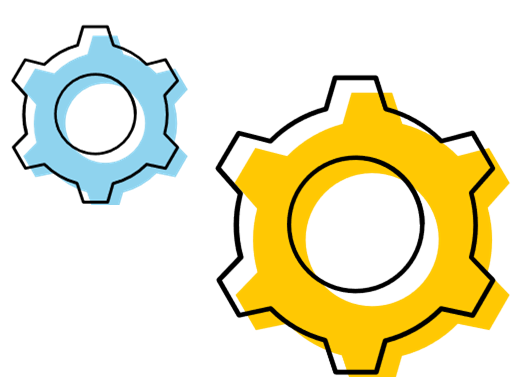 I'm Rain, and I'll be sharing with you my beautiful ideas. Follow me at @reallygreatsite to learn more.
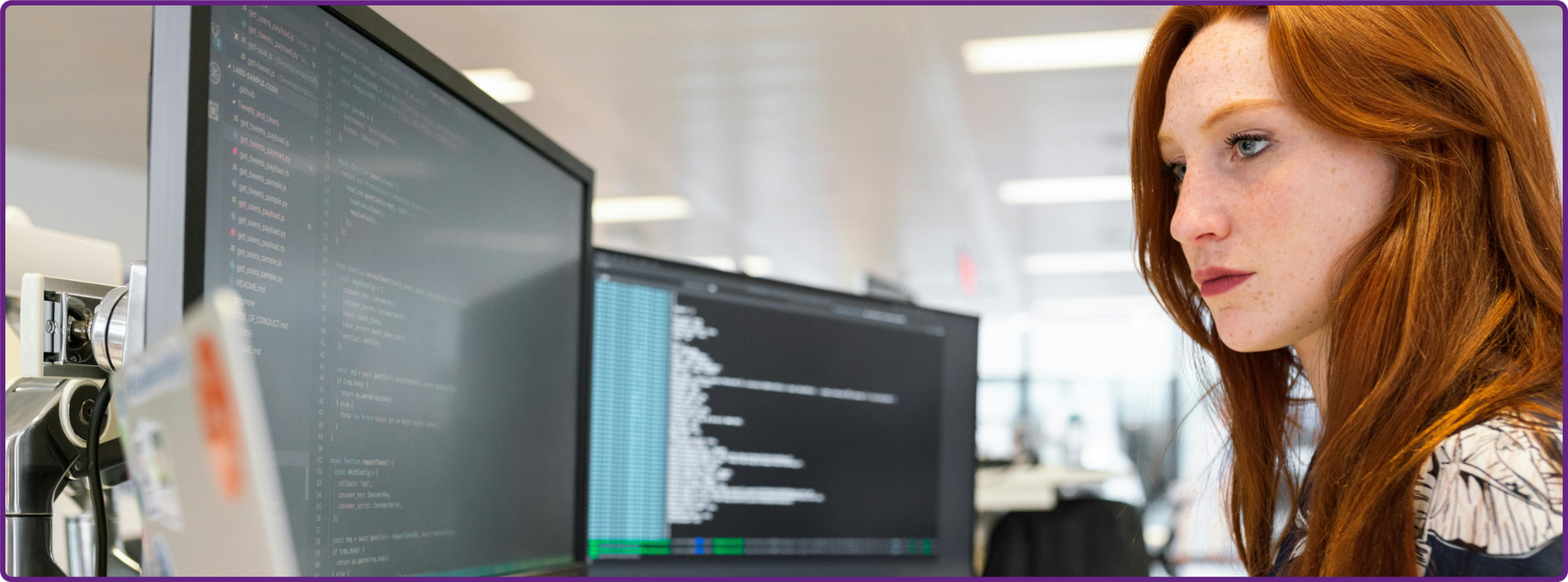 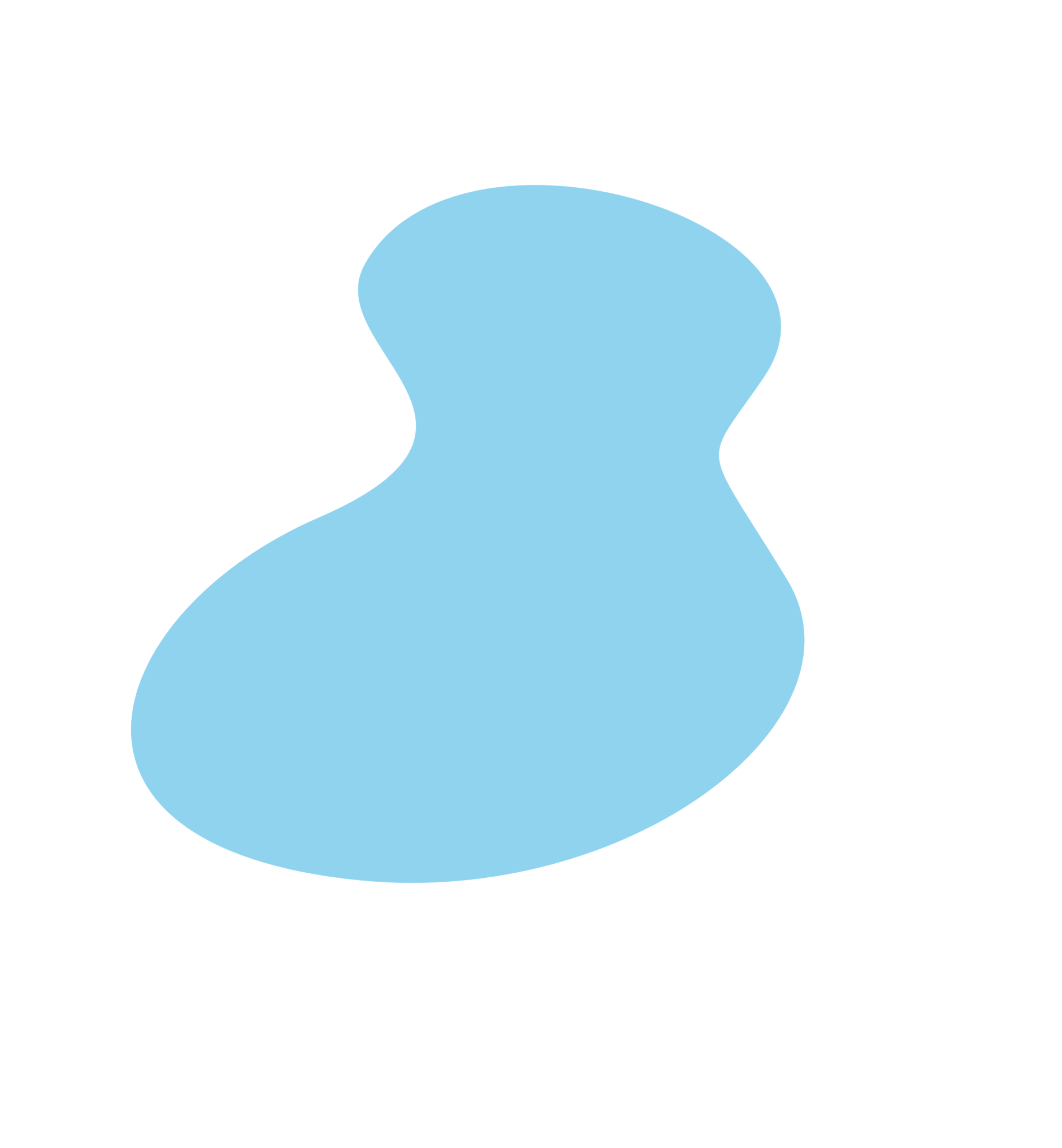 OUR COMPANY
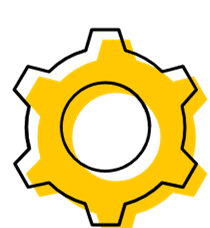 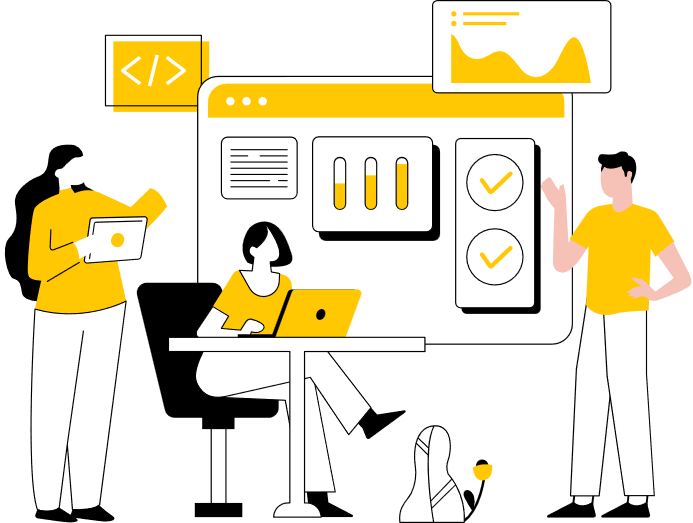 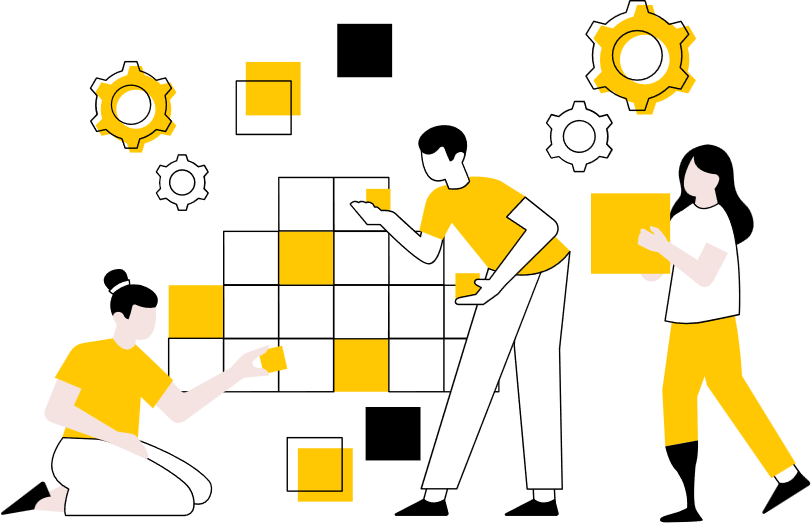 WHO WE ARE?
WHAT WE DO?
Briefly elaborate on what you want to discuss.
Briefly elaborate on what you want to discuss.
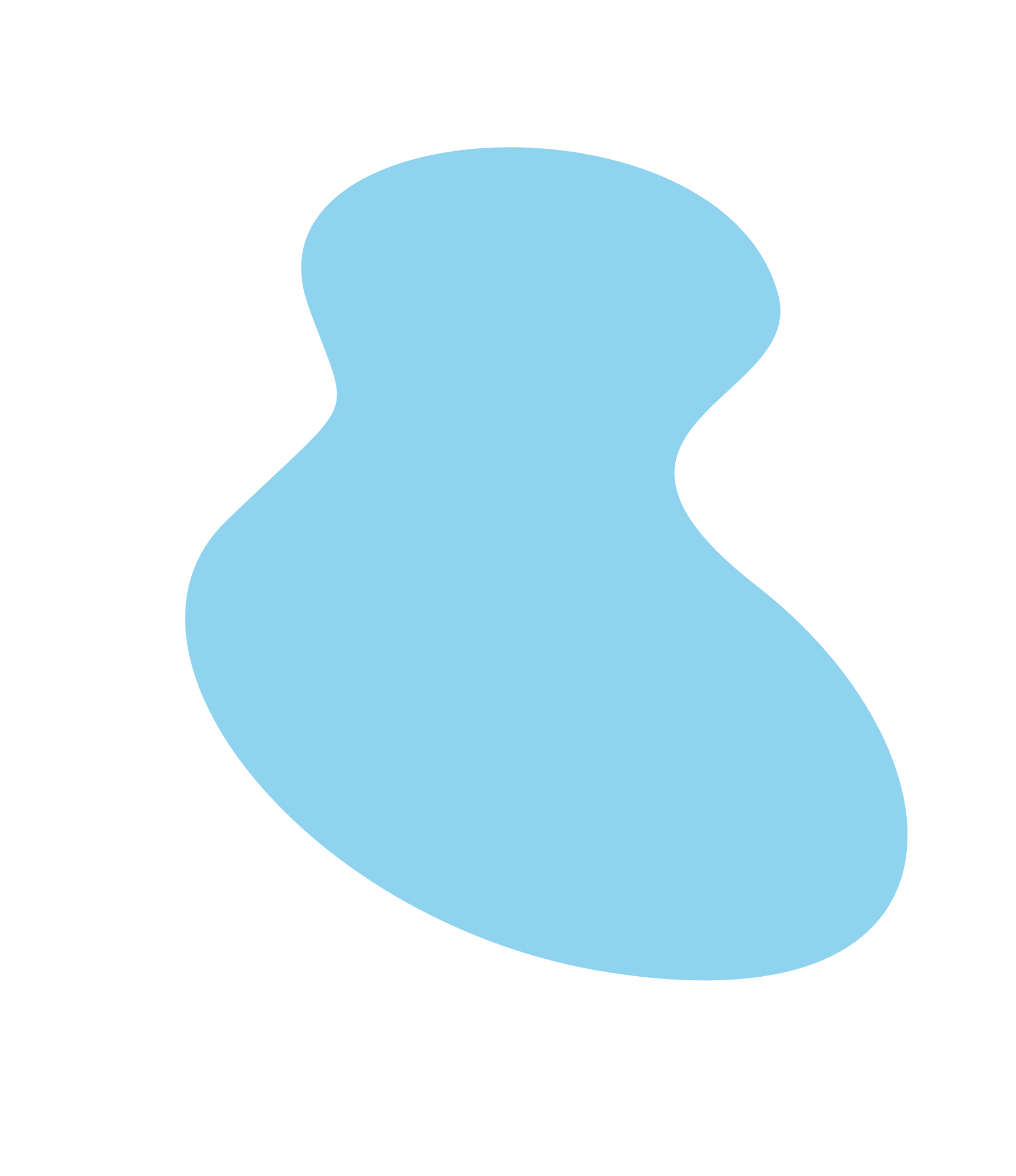 MISSION
VISION
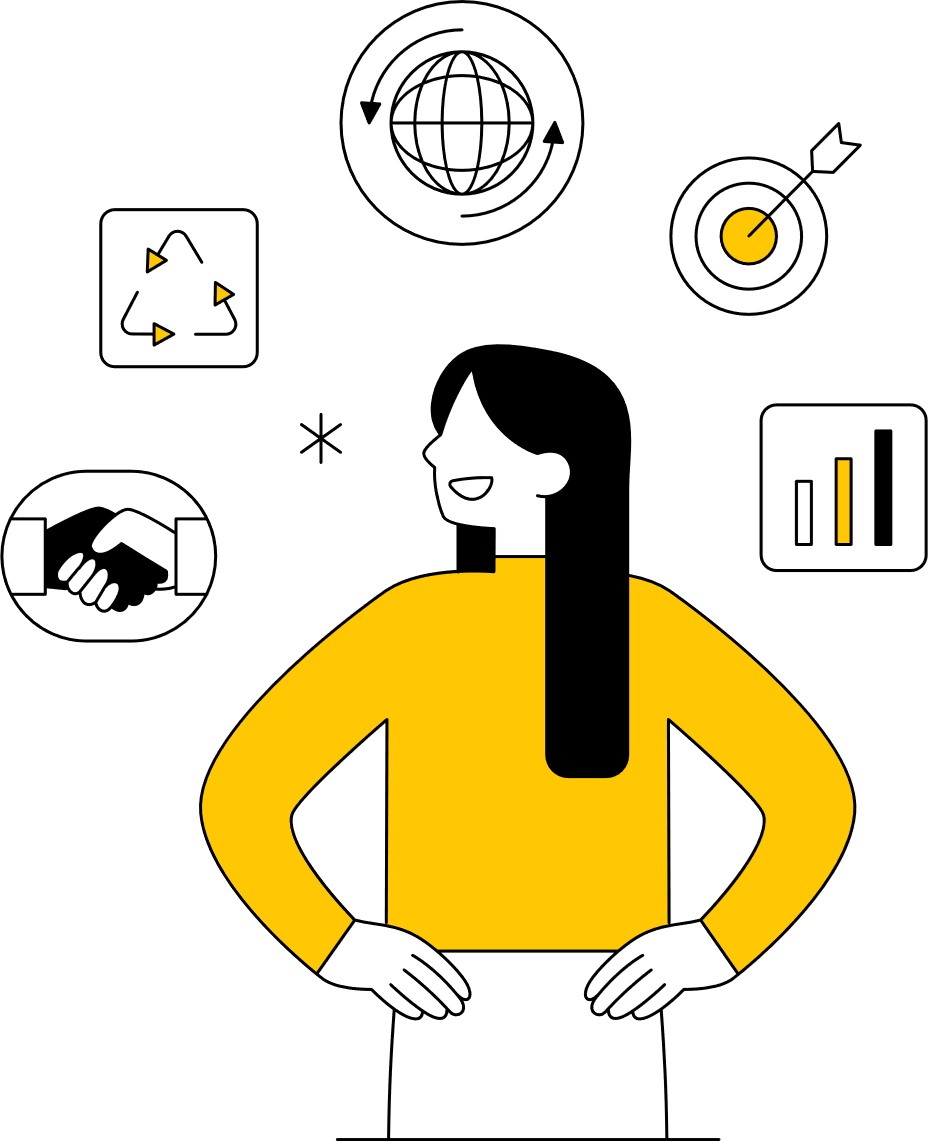 To boldly go where no one has gone before, to explore new horizons and discover the unknown. Our mission is to push boundaries, challenge limits, and inspire others to dream. 
Together, we strive to make a difference, to leave a mark on the world, and to create a legacy that will endure for generations to come.
Vision is the ability to see beyond the present moment and imagine a future that is brighter, better, and full of possibilities. It is the guiding force that fuels our ambitions, drives us towards our goals, and inspires us to create a world that is more beautiful and fulfilling for all.
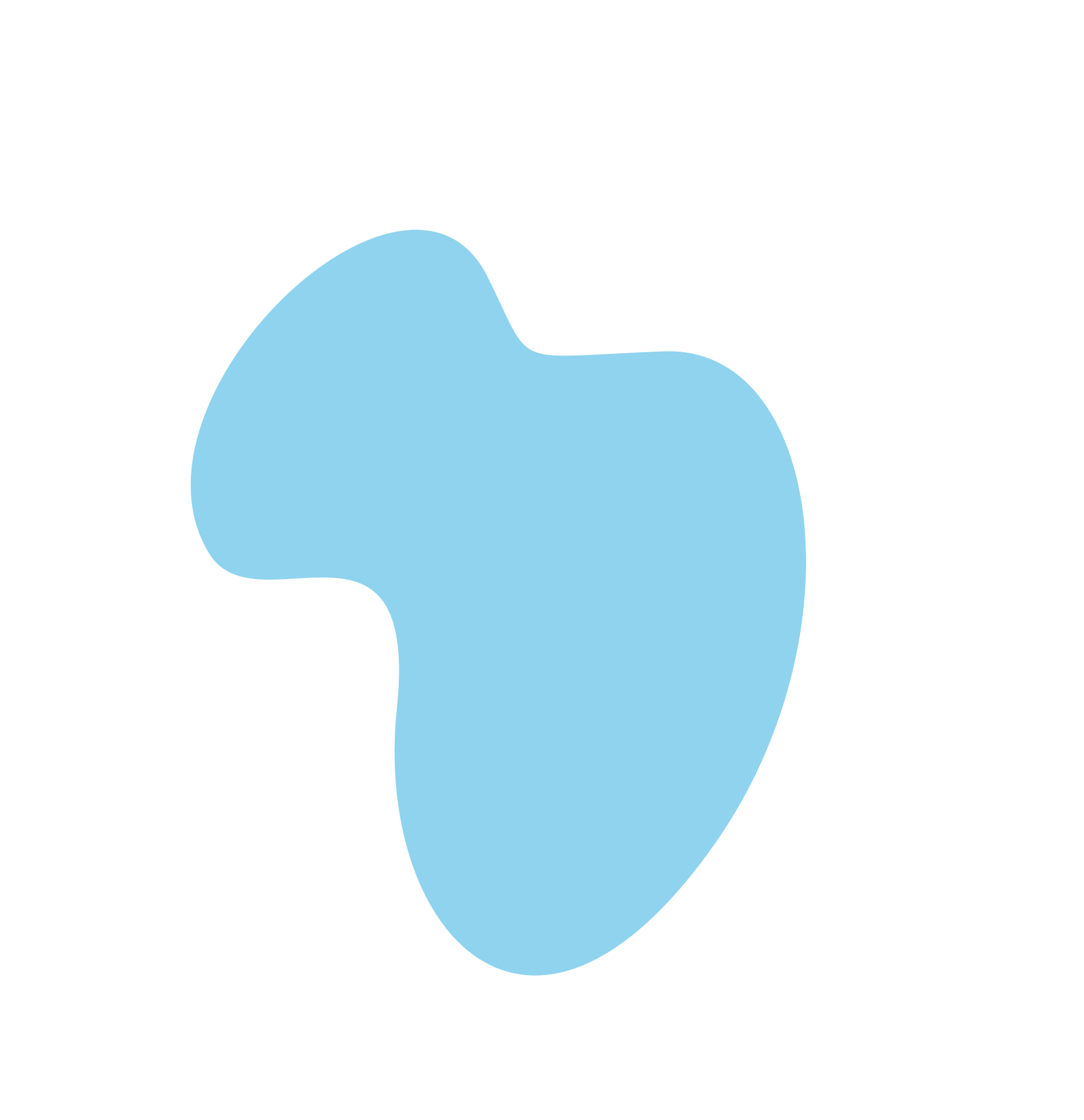 OUR PROJECTS
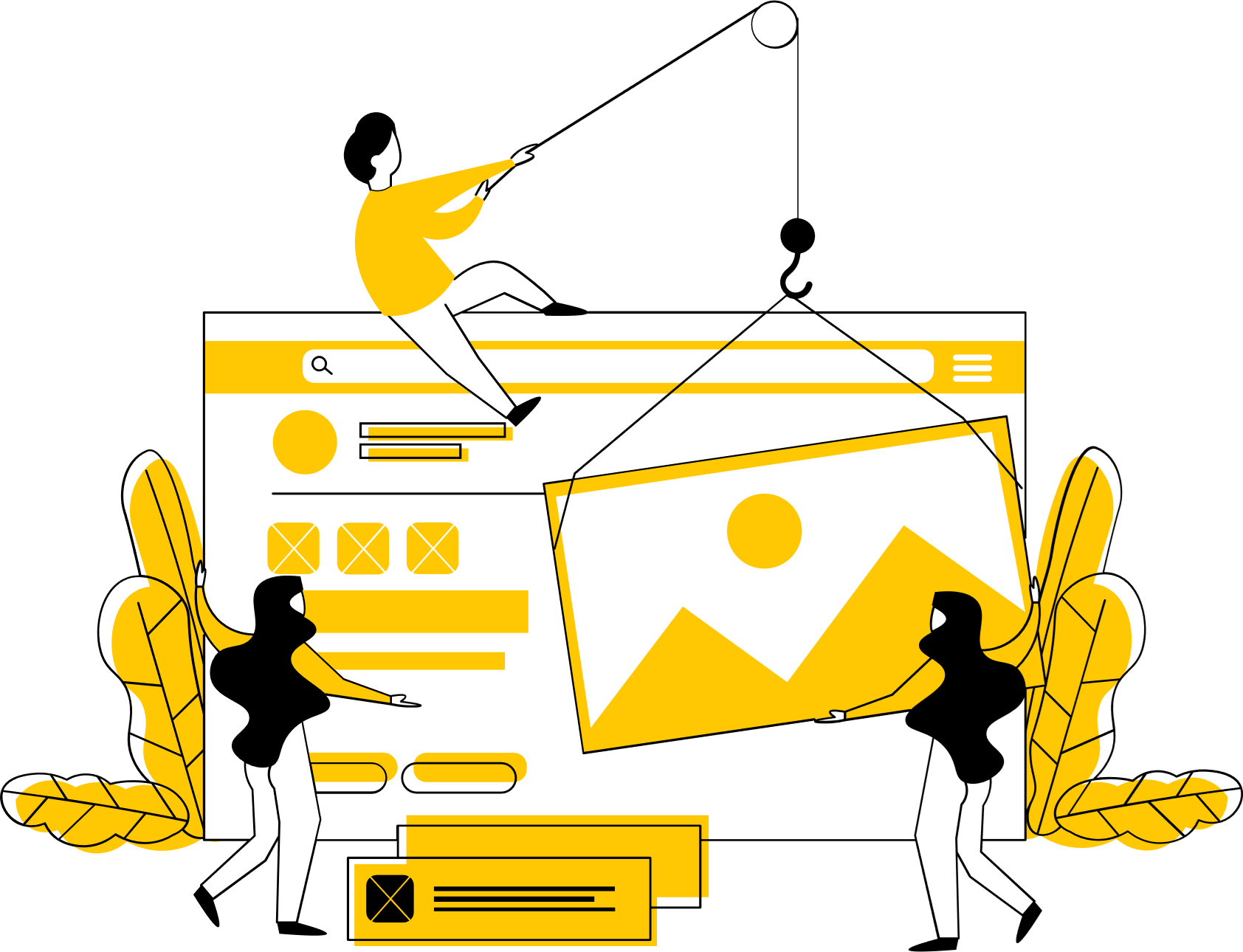 Our projects are a true reflection of our passion for creativity and innovation. Each project we undertake is meticulously planned and executed with precision and care. 

From brainstorming ideas to bringing them to life, our team works tirelessly to deliver outstanding results that exceed expectations. 
We take pride in our diverse portfolio of projects, each one showcasing our dedication to excellence and our drive to make.
WHAT WE OFFER
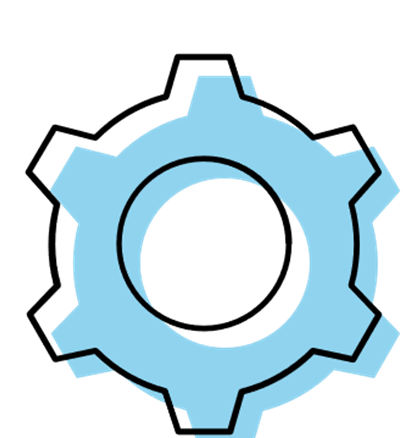 SERVICE ONE
SERVICE TWO
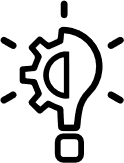 Elaborate on what you want to discuss.
Elaborate on what you want to discuss.
SERVICE THREE
SERVICE FOUR
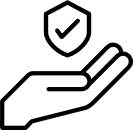 Elaborate on what you want to discuss.
Elaborate on what you want to discuss.
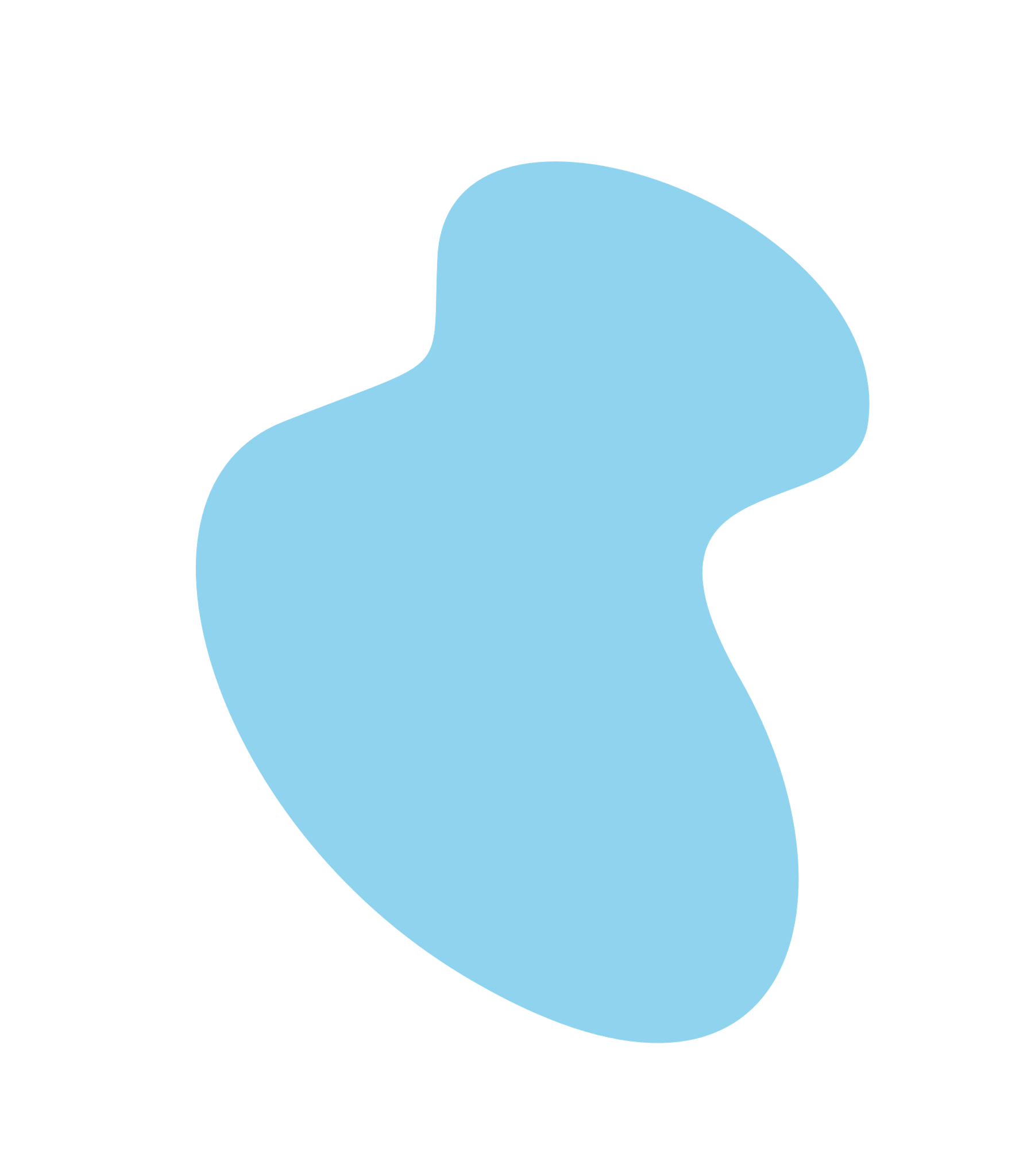 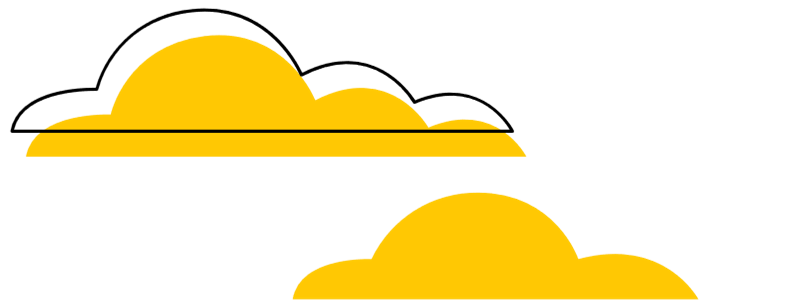 GALLERY IMAGE
What can you say about your projects? Share it here!
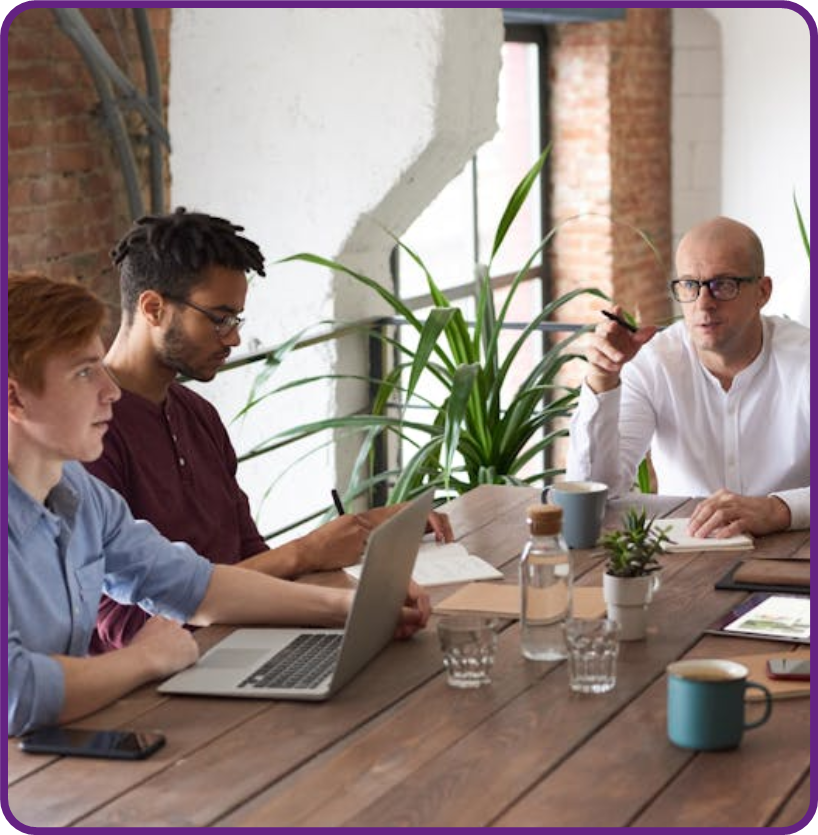 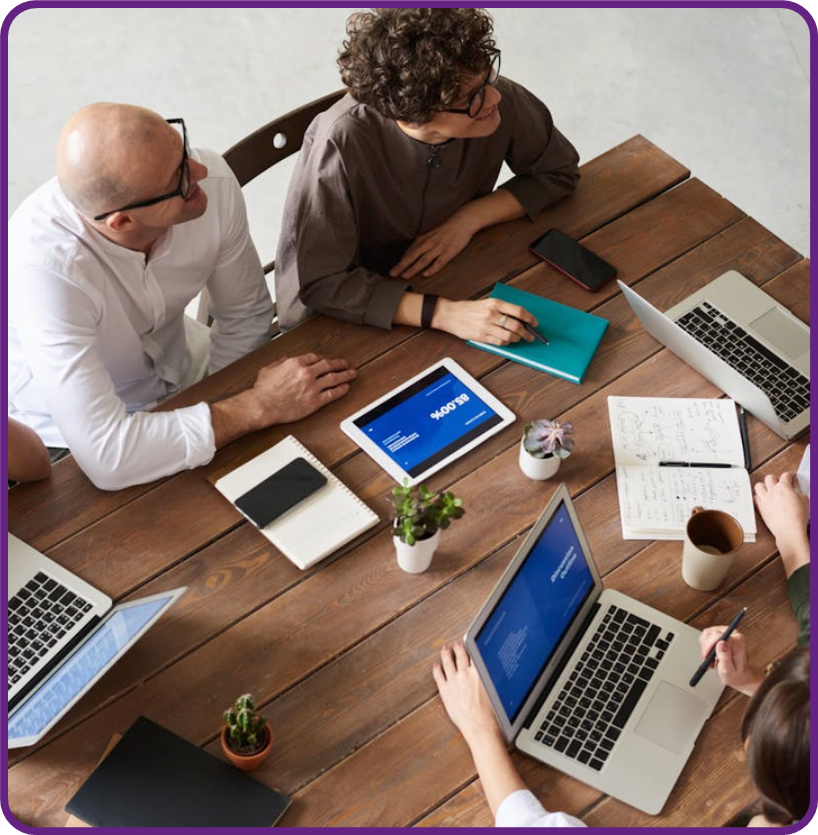 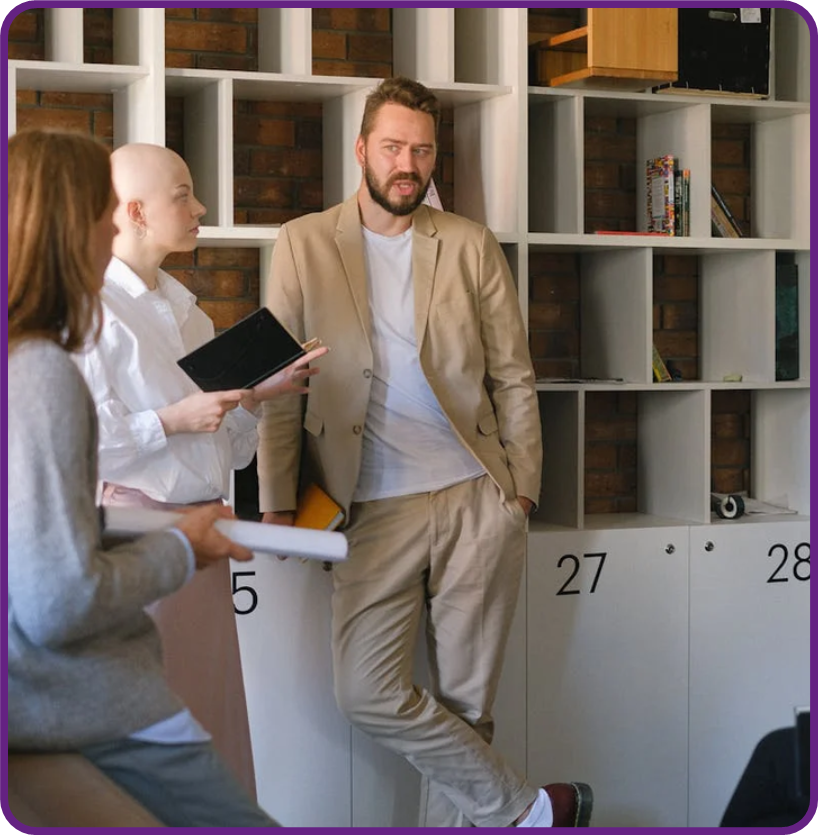 MARKET RESEARCH
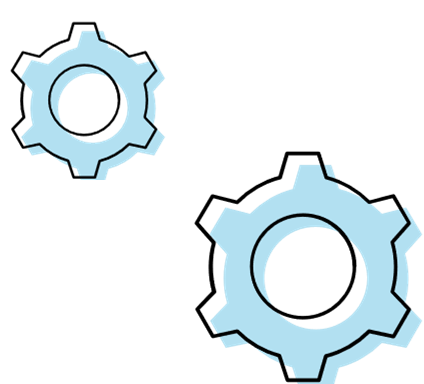 Elaborate on the featured statistic
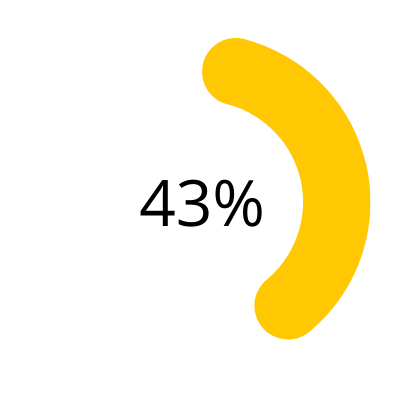 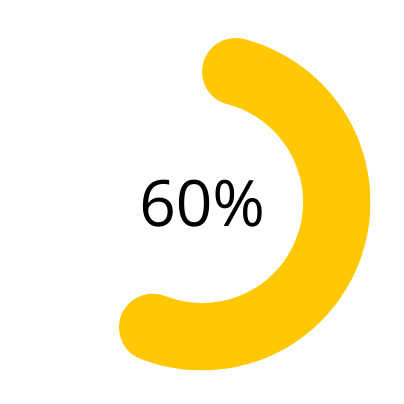 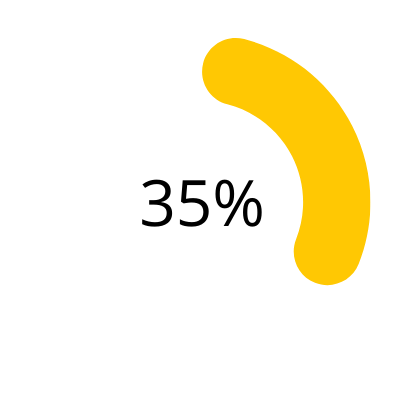 Elaborate on the featured statistic.
Elaborate on the featured statistic.
Elaborate on the featured statistic.
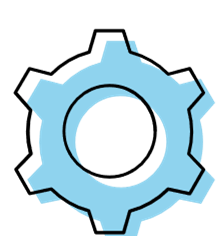 S
W
STRENGTHS
WEAKNESSES
What sets you apart? What are your good qualities?
Are resources adequate? What do others do better than you?
O
T
OPPORTUNITIES
THREATS
Are demands shifting? How can it be improved?
What are factors outside of your control?
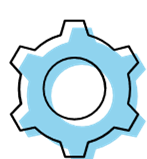 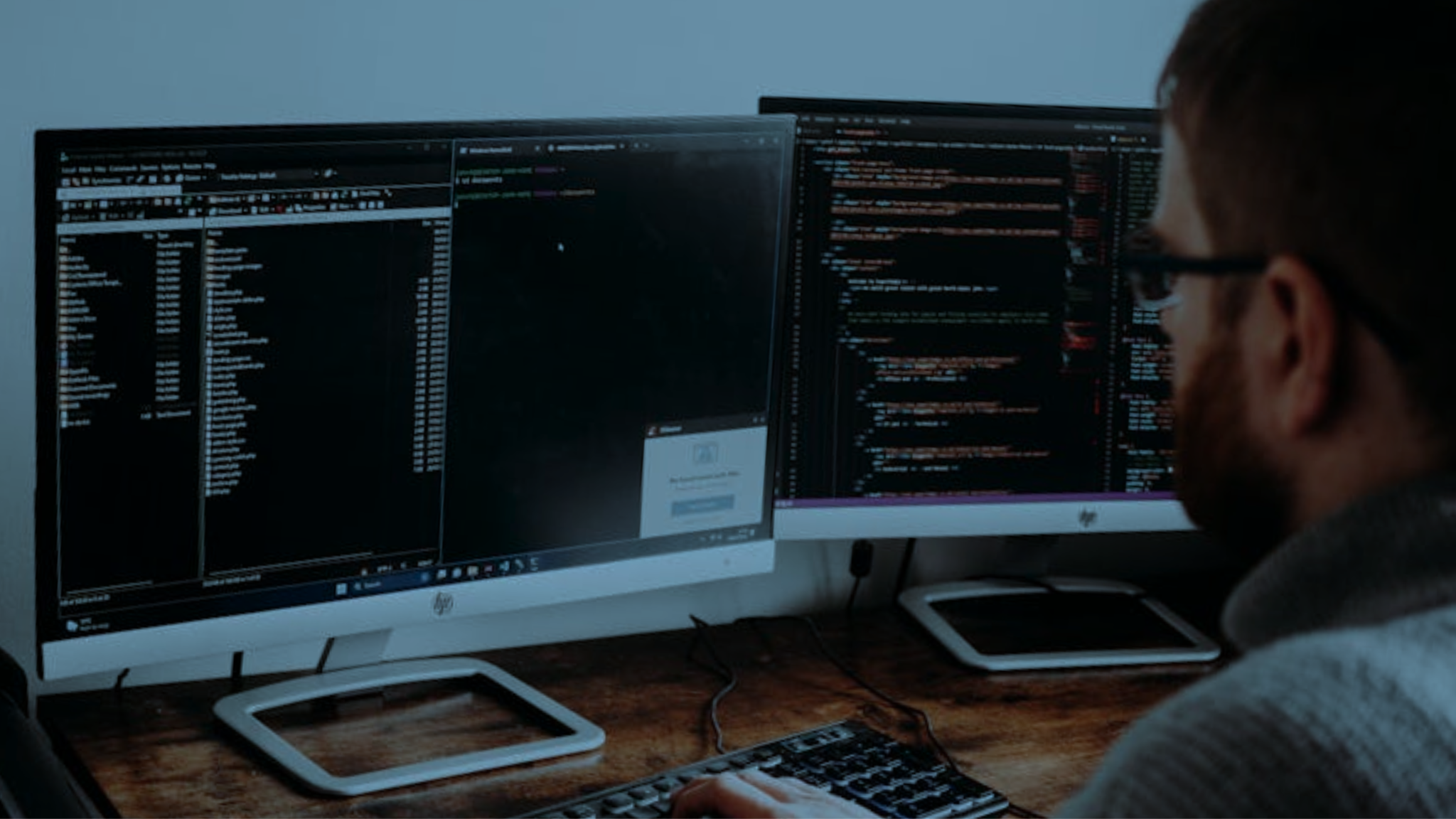 A PICTURE IS WORTH A THOUSAND WORDS
TESTIMONIALS
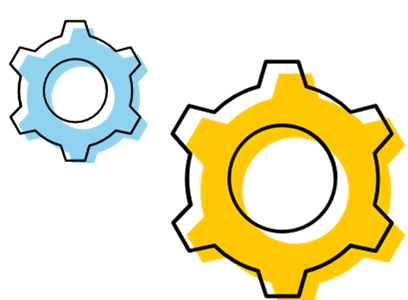 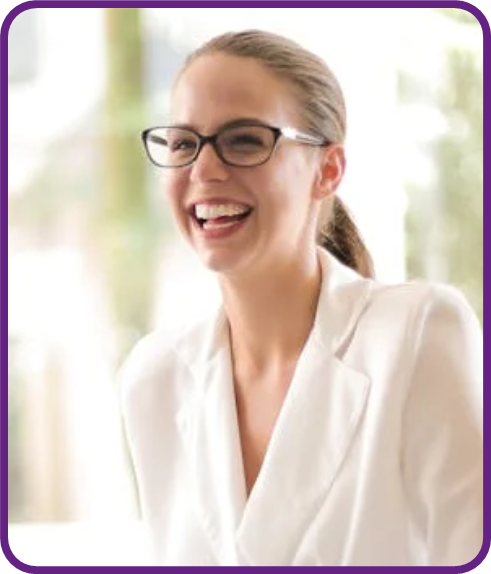 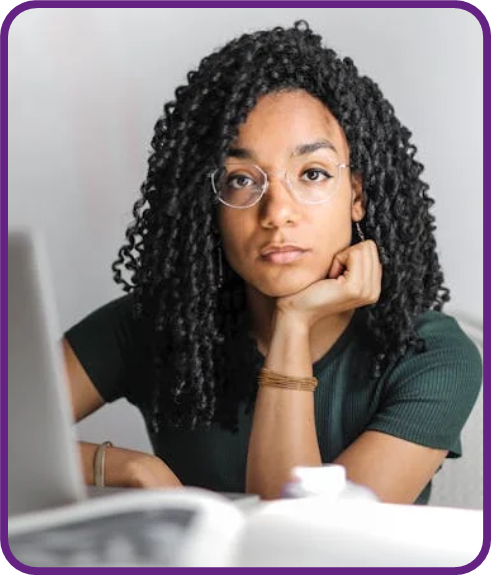 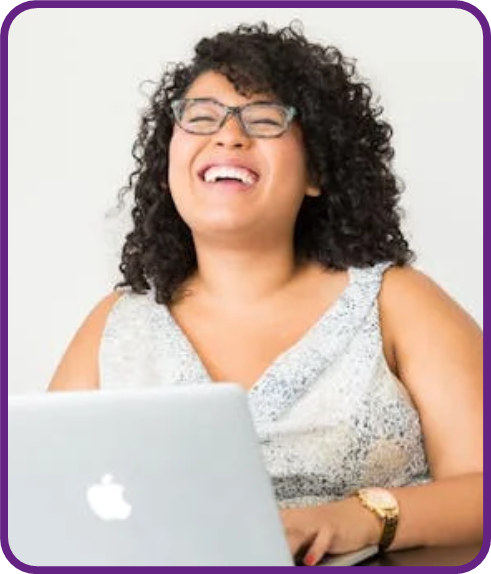 CLIENT NAME
CLIENT NAME
CLIENT NAME
Elaborate on what you want to discuss.
Elaborate on what you want to discuss.
Elaborate on what you want to discuss.
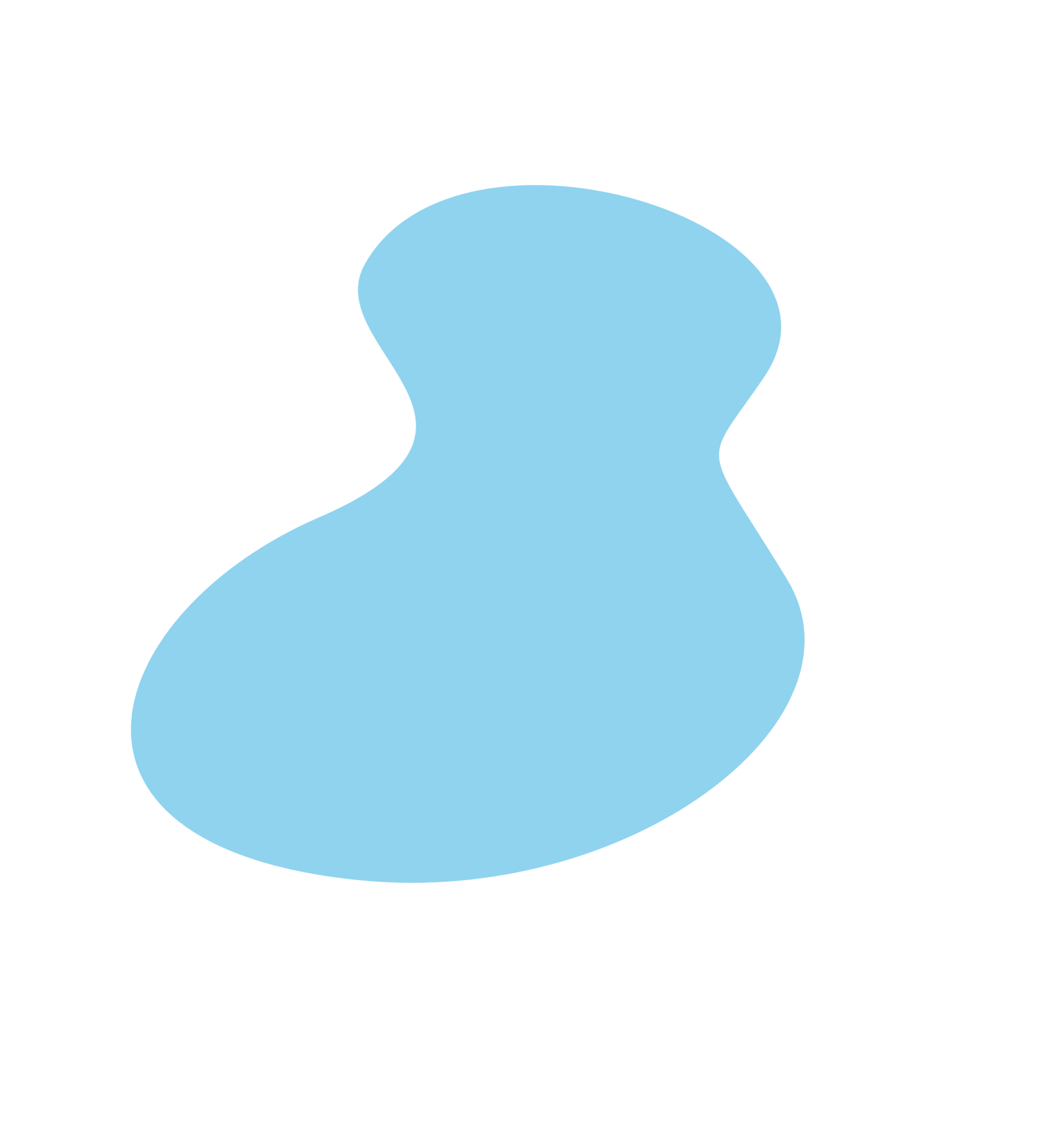 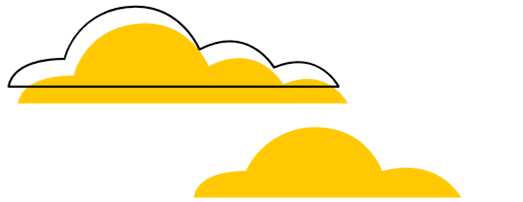 ABOUT US
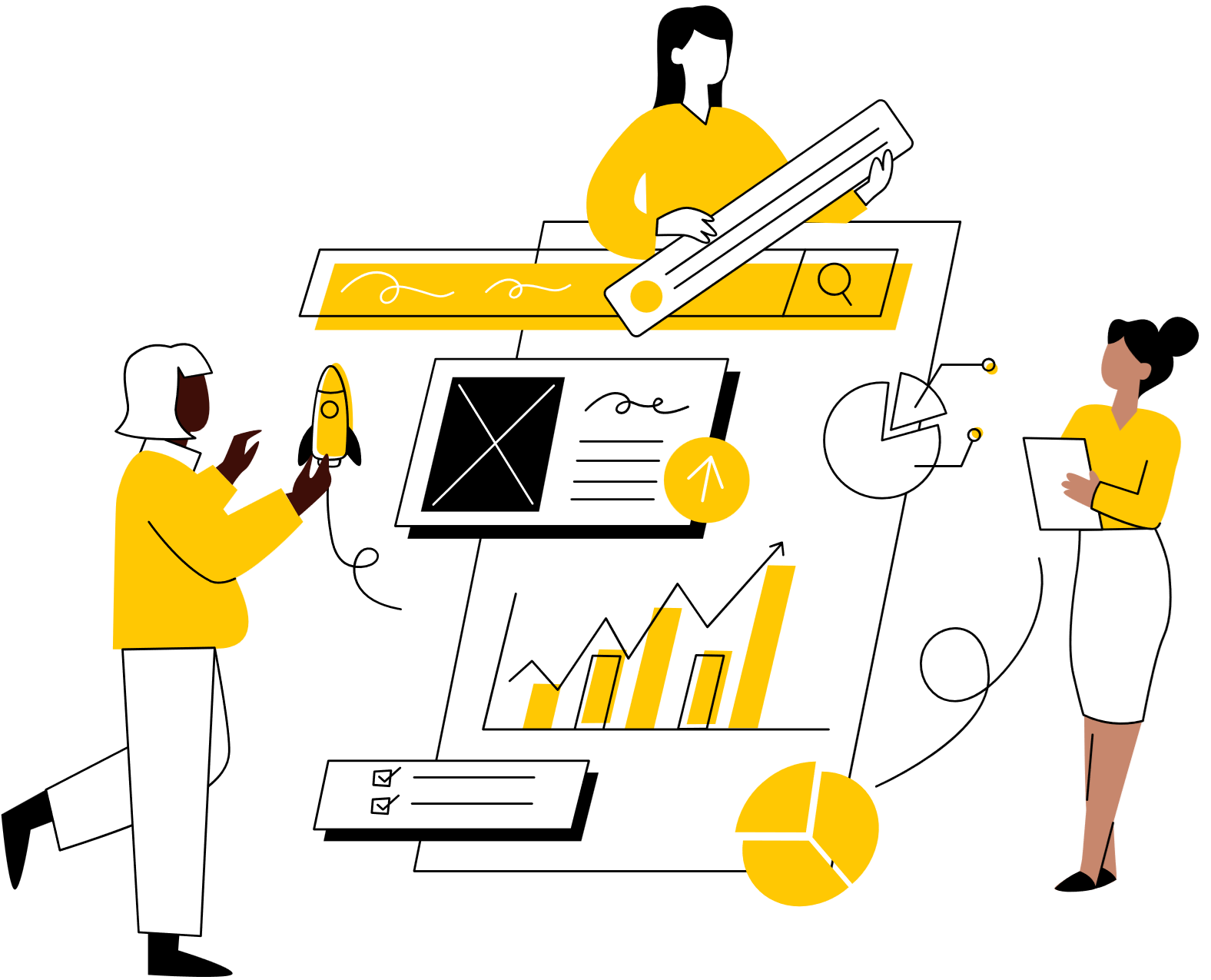 Our company is built on a foundation of innovation, dedication, and a commitment to excellence. We strive to provide top-notch products and services that exceed our customers' expectations. 

With a team of passionate individuals who are experts in their fields, we are constantly pushing boundaries and setting new standards in the industry. Our goal is to create.
OUR History
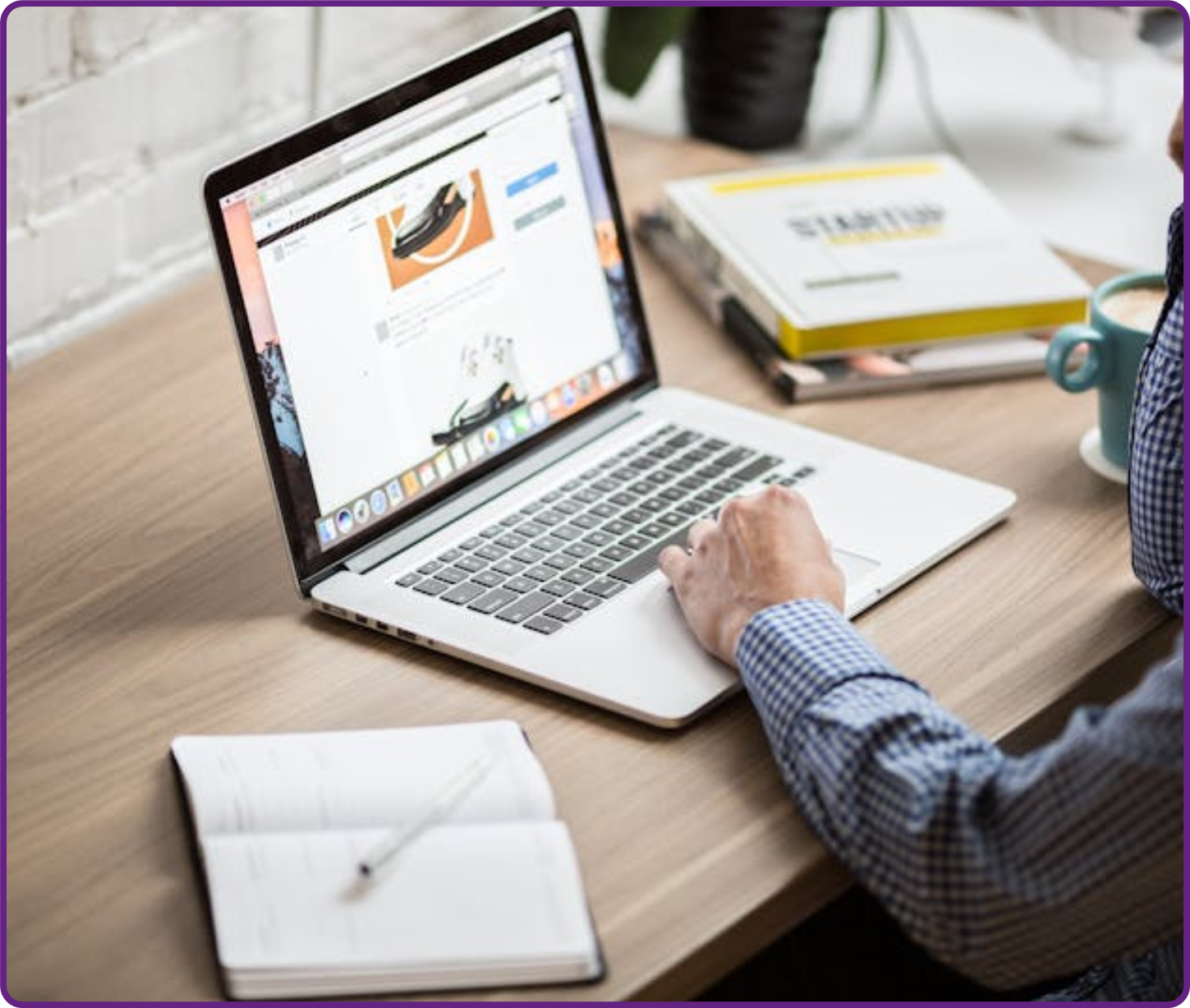 Presentations are communication tools that can be used as demonstrations, lectures, speeches, reports, and more. It is mostly presented before an audience. 
In today's fast-paced world, presentations have become.

 Whether it's in a boardroom setting, a classroom, or a conference hall, the art of delivering a compelling presentation can make a lasting impact on the audience. ative, but truly unforgettable.
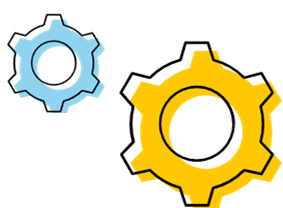 OUR History
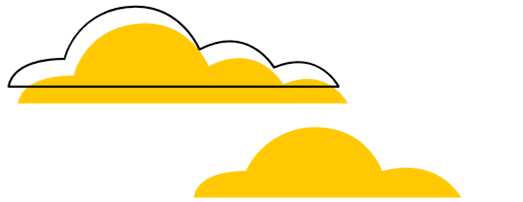 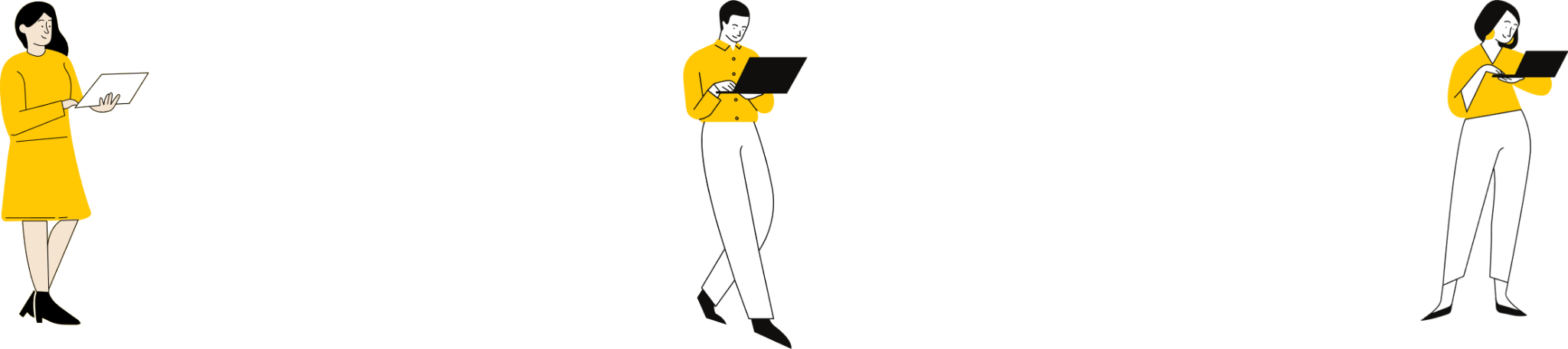 ADD A MAIN POINT
ADD A MAIN POINT
ADD A MAIN POINT
Elaborate on what you want to discuss.
Elaborate on what you want to discuss.
Elaborate on what you want to discuss.
WRITE AN ORIGINAL STATEMENT OR INSPIRING QUOTE
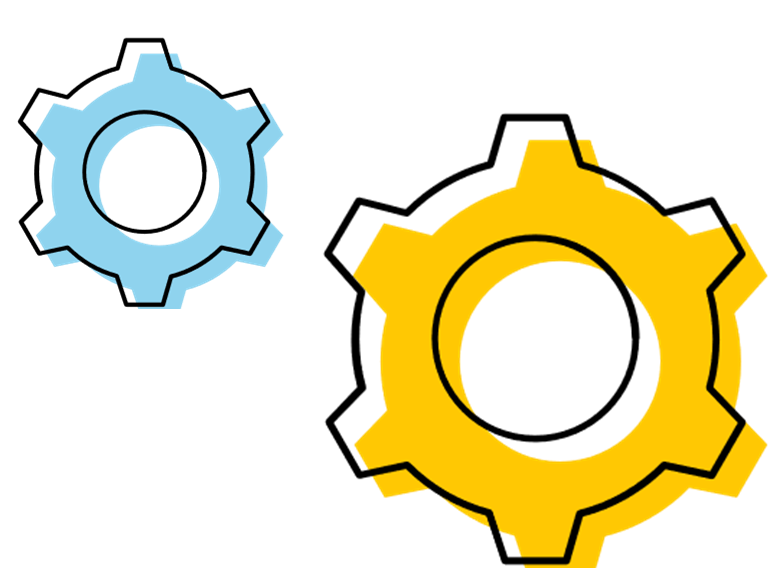 — Include a credit, citation, or supporting message
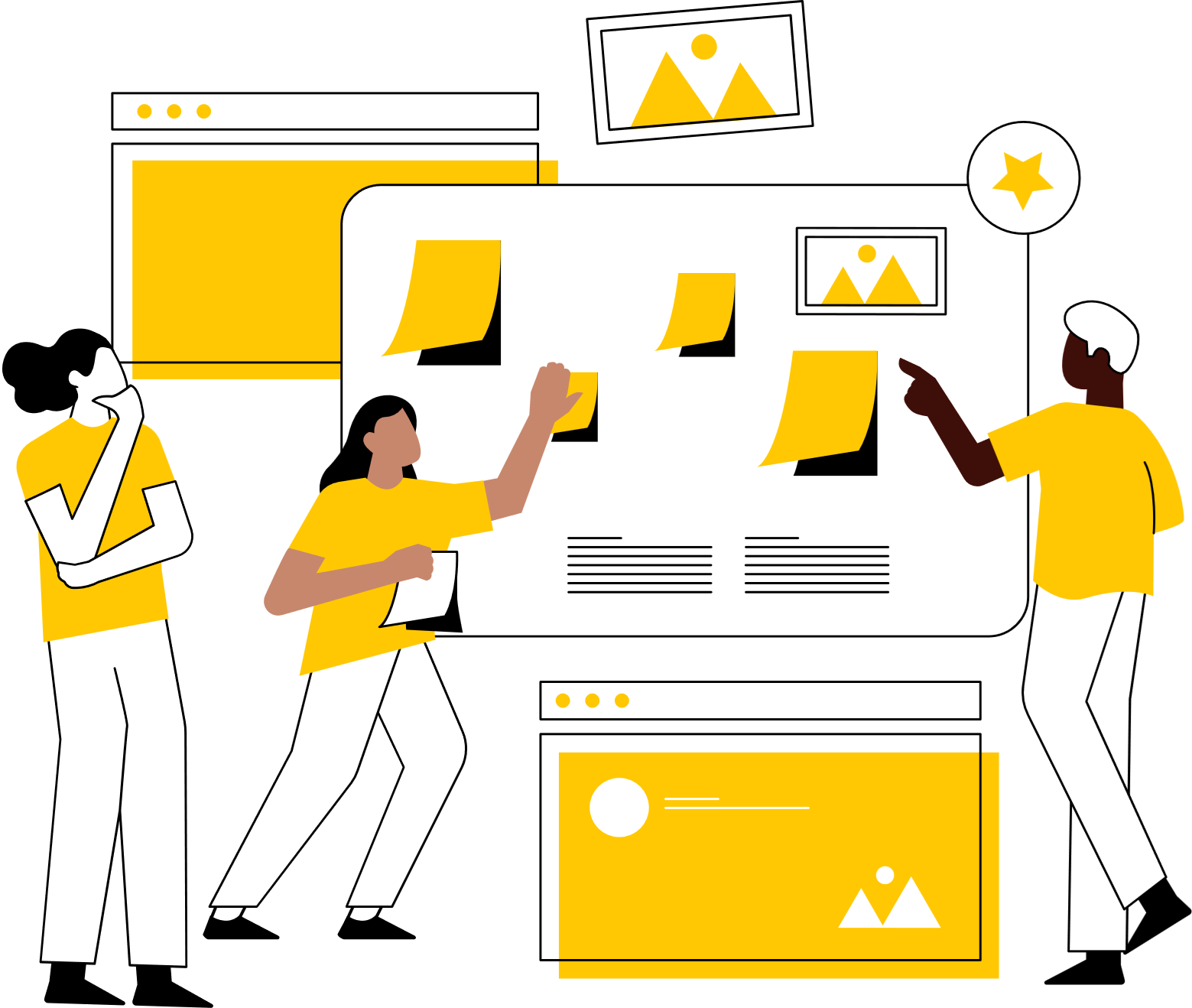 CONTACT US
123 Anywhere St., Any City,ST 12345
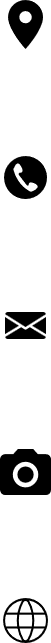 123-456-7890
hello@reallygreatsite.com
@reallygreatsite
reallygreatsite.com
RESOURCE 
PAGE
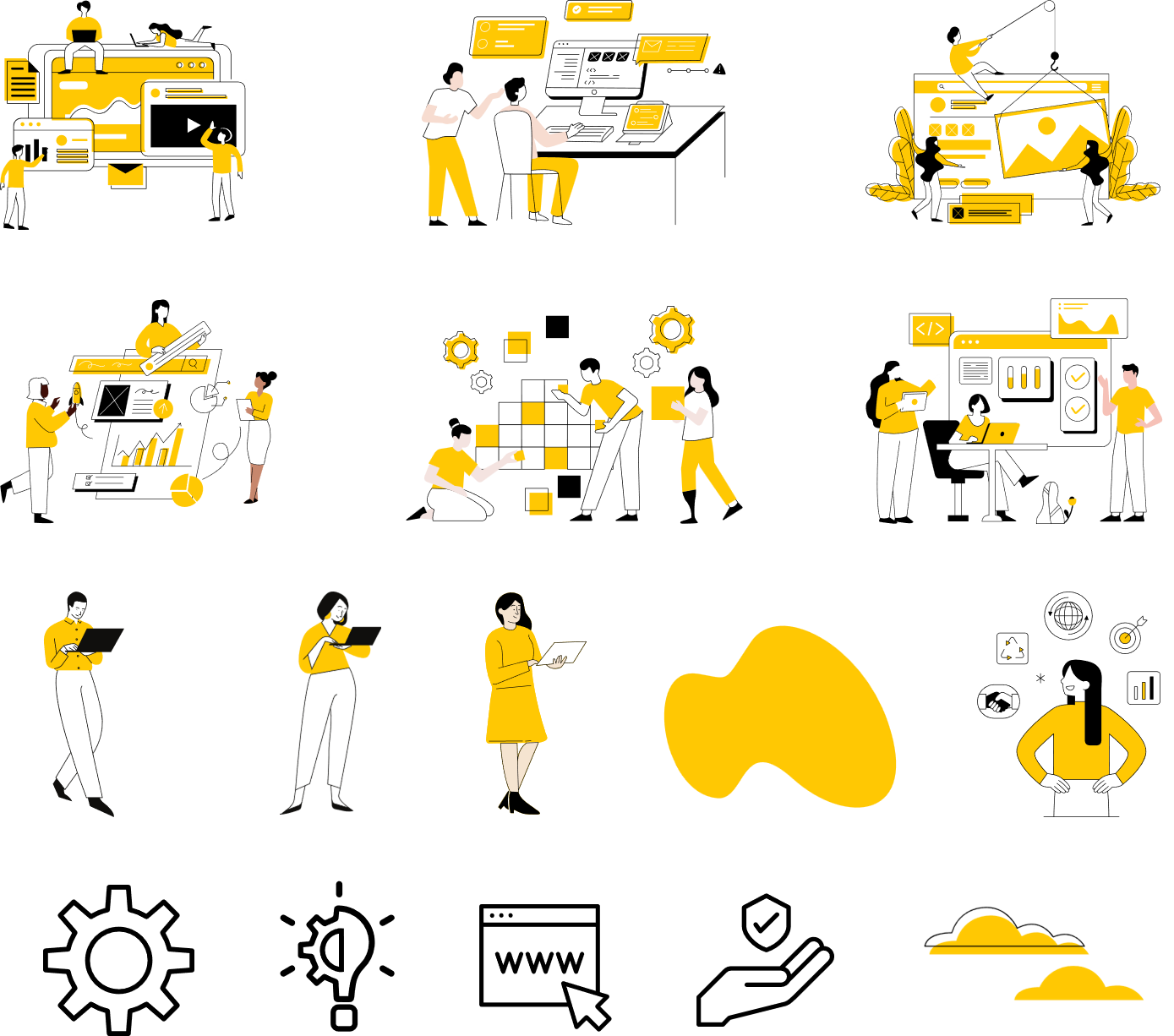 Use these design resources in your Canva Presentation.






You can find these fonts online too. Happy designing! 

Don't forget to delete this page before presenting.
This presentation template uses the following free fonts:
Titles: Open Sans
Headers: Open Sans
Body Copy: Open Sans
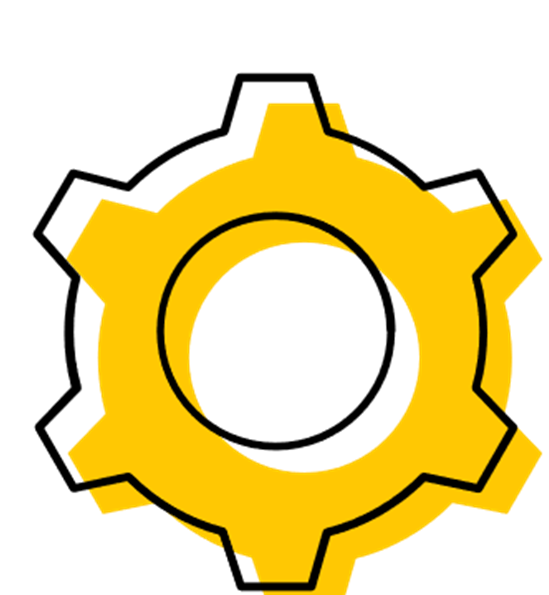 CREDITS
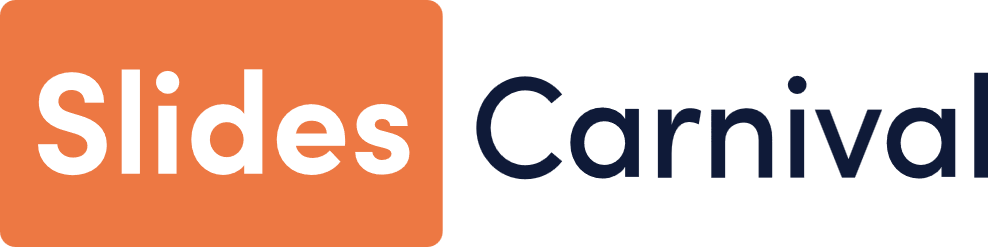 This presentation template is free for everyone to use thanks to the following:
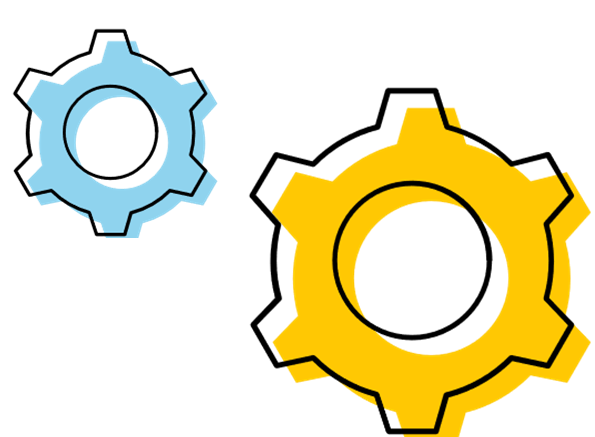 SlidesCarnival for the presentation template
Pexels for the photos
HAPPY DESIGNING!